Lecture 8. Main principles and methods of planning of the personnel
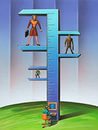 Principles of planning of the personnel
Process of planning of the personnel is based on a number of principles which are necessary for considering in the course of its realization.
First of all it is an involvement of employees of the organization into work on the plan already at the earliest stages of its drawing up.
Other principle of planning of the personnel - a continuity caused by corresponding character of economic activities of the organization and that circumstance that the personnel is in constant movement. Thus planning is considered not as the individual certificate, and as constantly repeating process.
The flexibility principle means possibility of constant entering adjustments  in earlier made personnel decisions according to changing circumstances. For flexibility maintenance in plans possibility of freedom of maneuver in certain limits should be put.
The unity and interrelation of activity of separate parts of the organization demands observance of such principle of planning, as the coordination of plans on the personnel in the form of coordination and integration. Coordination is carried out "across" - between divisions of one level, and integration - «on a vertical», between above - and subordinate.
The profitability principle means that expenses for scheduling should be less effect brought by its performance. As a planning principle it is possible to consider also creation of necessary conditions for plan performance.
The considered principles are universal, suitable for various levels of management; at the same time at each level can be applied and specific principles.
For example, at planning in division the important role is played by a bottleneck principle: the general productivity will be defined by the worker possessing the lowest productivity. At the same time at organization level this principle usually is not applied, but hardly probable not the major .
Despite the fact that what personnel planning has much in common with other areas of planning, in its process can arise a number of the specific problems caused:
- Difficulty of process of planning of the personnel, connected with complexity of forecasting of labour behaviour, possibility of occurrence of conflicts etc. 
Possibilities of use of the personnel in the future and its future relation to work are predicted with high degree of uncertainty. Besides participants of the organisation resist to  be "objects" of planning, can disagree with results of planning and react to it conflict occurrence;
- A duality of system of economic targets in personnel selection. If at planning in the field of marketing, the finance of the purpose of planning mention economic aspects at personnel planning components of social efficiency are added. 
If in other areas it is possible to operate with quantitative sizes the data at personnel planning in many respects has qualitative character (abilities, an estimation of the done work, etc.)
Planning of requirement for the personnel
Main objective - definition of quantitative and qualitative requirement for the personnel for maintenance of available at the moment and future productivity of the enterprise available at the moment.
Concrete definition of requirement for the personnel represents calculation of necessary number of workers on their qualification, time, employment and arrangement according to current and perspective problems of development of the enterprise. 
Calculation is made on the basis of comparison of settlement requirement for a labour and a security actual state for certain date and represents an information basis for acceptance of administrative decisions in the field of attraction of the personnel, its preparation and retraining.
The requirement for the personnel is submitted to influence external and internal in relation to the organization of factors.
Planning of maintenance by the personnel
It directly starts with planning of requirement for the personnel and also considers both quantitative, and qualitative aspects. It is subdivided into four components:
- Planning of a set of the personnel. It is connected with a choice of sources of attraction of candidates (external or internal), and also with acquaintance of potential candidates with offered vacancies by means of a news media (the publication, the Internet etc.);
- Selection planning. It is connected with a choice of toolkit of selection, and also structurization of separate stages of carrying out of selection of candidates on vacant places;
- Acceptance planning for work. Norms of the labour right and the legislation, including are taken into consideration at the conclusion of labour contracts;
- Planning of adaptation of employees, i.e. The actions promoting acquaintance of new employees with the organisation, a workplace and collective.
Planning of use of the personnel
Its purpose - maintenance of conformity of distribution of conformity of distribution of employees on the workplaces which basis is conformity of qualification to requirements of the given workplace. Comparison of a qualifying profile of employees and these requirements allows to estimate factor of professional suitability of employees to a workplace.
Besides, at planning of use of the personnel it is necessary to aspire to maintenance of optimum degree of satisfaction of workers with their workplaces, considering their abilities, ability, motivation. Planning of use of the personnel is realised in working out of the plan of replacement of permanent appointments.
Other area of this element of planning is planning of time of employees (working out of plans of labour shifts, plans on use of the changeable and partially involved labour and auxiliary employees, the organisation of use of employees at an astable running cycle connected, for example, with seasonal changes in trade).
 It is necessary to pay attention also to planning of holidays, planning of granting of employees for participation in various educational programs.
Planning of development of the personnel
The purpose - definition of the future requirements shown to workplaces, and planning of actions which promote professional development of employees. Planning of development of the personnel urged to use internal resources, instead of to search for the personnel on a work foreign market. 
It can be divided into planning of formation, improvement of professional skill of employees and career planning.
All actions for personnel development should be directed on deficiency abolition in knowledge and skills of employees. 
Many large enterprises for training of the workers create own educational centres as much as possible approached to specificity of activity of firm. 
The small and average organisations can take advantage of services of the external educational centres.
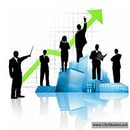 Planning of liberation of the personnel
The purpose - an establishment and timely or advancing reduction of surpluses of the personnel. 
The liberation reasons can be phase-out because of inexpediency of the further existence of the enterprise; slump in production; new technical development; change of requirements to workplaces; change of organizational structure etc.
For a non-admission on a foreign market of work of qualified personnel and softening of social intensity of the organisation can use advancing liberation of the personnel: working out of forecasts on liberation of the personnel and planning of ways of alternative use of employees. Unfortunately, channelized activity on management of the personnel has not had development in the domestic organisations.
At planning of liberation of the personnel first of all it is necessary to plan actions at which carrying out it is not required personnel reductions:
1) the employment termination. This measure gives the chance to employ liberated workers at the expense of own decrease of workers;
2) movings of an excessive labour on other empty seats;
3) reduction of duration of working hours. In this case excessive number will be liquidated because it is required quantity of workers. There are some variants of such reduction: cancellation overtime, transfer of a part of workers into the incomplete working day etc.;
4) cancellation of transfer of orders in other organisations if these orders can be executed own forces, without loss of the communications necessary for the organisation;
5) introduction of the truncated worker of week.
Then the actions directed on reduction of employees are planned. 
Advantage is given to those actions at which workers leave the enterprise voluntary. Thus there can be a payment of monetary indemnifications at dismissal (at the western enterprises till 7-10 monthly salaries depending on the experience of work and of some others
Costs planning on the personnel
The purpose - an establishment of changes of expenses for the personnel in the certain planned period of time. 
Comparison to prospective degree of success of the enterprise, its abilities to sustain similar change of expenses is thus made
 The given element of planning of the personnel is closely connected with planning of the finance and the economic activities analysis.
In industrially developed countries importance of costs planning is caused by the tendency of increase in weight of expenses for the personnel in enterprise costs that can be explained following factors:
- Imbalance of productivity of workers and expenses for the personnel;
- Use of the new technologies demanding more qualified and, accordingly, more "expensive" personnel;
- Influence of the legislation and tariff agreements.
Methods of planning of the personnel
At planning of requirement for the personnel various methods can be used.
The balance method is based on mutual coordination of resources which the organization, and requirements for them within the limits of the planned period has. 
If in comparison with requirements it is not enough resources, there is a search of their additional sources, allowing to cover the deficit. 
It is possible to involve necessary resources with internal or a work foreign market. The algorithm of calculation of actual requirement for the personnel is presented to tab. 
The standard method of planning consists that norms of expenses of various resources (in our case labour) on a unit of production (in this case working hours, the wages fund expense and so forth become a basis of planned targets for the certain period).
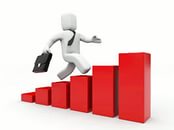 To matematiko-statistical it is possible to carry following methods of planning of requirement for the personnel.
Extrapolation method - transferring of a today's situation (proportions) to the future. 
Appeal of this method consists in its general availability; limitation - in impossibility to consider change in organisation and environment development. 
Therefore the method approaches for short-term planning and for the organisations with the stable structure, operating in stable environment. 
Many organisations use a method of the corrected extrapolation which considers changes in the ratio the factors defining number of employees - labour productivity increase, rise in prices etc.
Methods of linear programming allow by the decision of system of the equations and the inequalities connecting a number of variable indicators, to define their optimum sizes in a mutual combination. 
It helps to choose by the set criterion the most suitable variant of functioning or development of object of management, for example the distribution of workers allowing, on the one hand, most full to serve all clients, and on the other hand, to make it at the minimum expenses etc. 
However possibilities of application of this method in sphere of personnel planning are limited.
пор, пока эксперты не достигнут соглашения в отношении потребностей в рабочей силе.
The method of expert estimations is based on use of opinions of experts for definition of requirements for the personnel. 
Such experts in the organisation are, first of all, heads of divisions. 
The service of management is engaged in the personnel in gathering and processing of estimations. 
Depending on the sizes of the organisation and number of linear heads various methods - group discussion, the written review (when the questionnaire is offered to answer each head on prepared by service of management with the personnel), a method of Delfi - written dialogue between service of the personnel and a commission of experts for this purpose can be used. 
The personnel service develops the questionnaire concerning requirements for the personnel and directs to its experts, then processes their answers and returns the generalized results to experts together with questions. 
This procedure repeats until experts will not reach the agreement concerning requirements for a labour.
Thank you for your attention